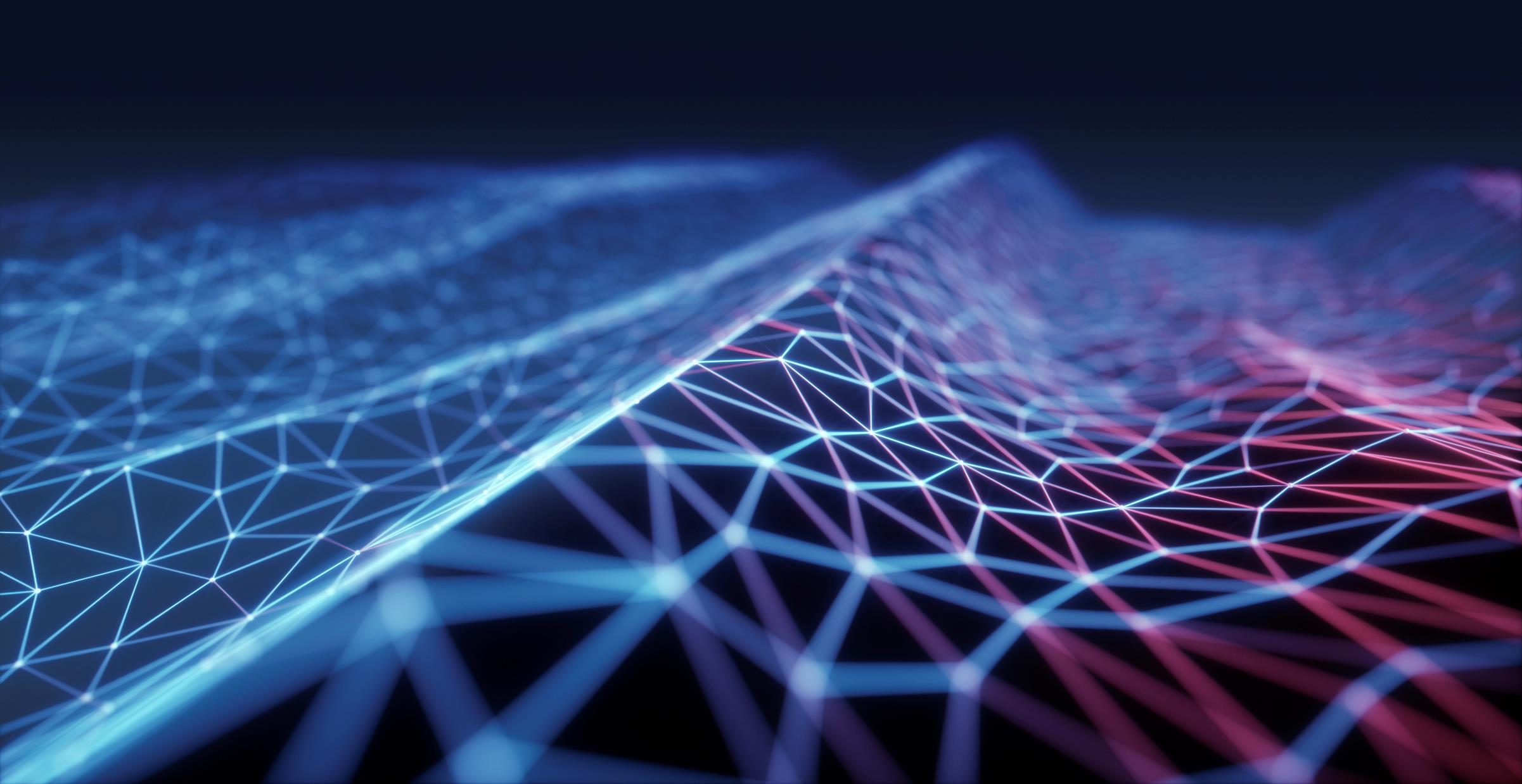 Planificación estratégica e indicadores de desempeño en el sector público
ARMIJO, MARIANELA
VII. Indicadores de desempeño
A. Conceptos
Indicador de Desempeño puede ser definido como:
“Es una herramienta que entrega información cuantitativa respecto al logro o resultado en la provisión de los productos (bienes y/o servicios) de la institución, pudiendo cubrir aspectos cuantitativos o cualitativos de este logro. Es una expresión que establece una relación entre dos o más variables, la que comparada con períodos Anteriores, productos similares o una meta o compromiso, permite evaluar desempeño”
Un indicador establece lo que será medido a lo largo de varias escalas o dimensiones, sin especificar un nivel determinado de o particular nivel de desarrollo
“Un indicador es una unidad de medida que permite el seguimiento y evaluación periódica de las variables clave de una organización, mediante su comparación en el tiempo con los correspondientes referentes externos o internos”
Función descriptiva
Función valorativa
Consiste en aportar información sobre el estado real de una actuación pública o programa, por ejemplo el número de estudiantes que reciben beca
Consiste en añadir a la información anterior un “juicio de valor” basado en antecedentes objetivos sobre si el desempeño en dicho programa o actuación pública es o no el adecuado, en este caso “número de becas entregadas con relación a los estudiantes carenciados”
Un indicador es una medición ordinal que tiene siempre una dirección o rumbo esperado
“En evaluación usualmente sabemos de forma adelantada hacia donde queremos que nuestro indicador se dirija. En efecto si nosotros no sabemos, ni nos interesa de que manera esperamos que el indicador se mueva, entonces es un indicador pobre”, (Weiss, 1998)
En el ámbito de la medición del sector público los indicadores de desempeño se pueden aplicar a todo el proceso de producción.
El indicador deberá estar focalizado y orientado a “medir aquellos aspectos claves” o factores críticos que interesa monitorear. Esto implica establecer muy bien los objetivos estratégicos de la institución, identificando las variables relevantes que se relacionan con los productos estratégicos y los efectos esperados.
B. ¿Para qué se utilizan los indicadores?
Dificultades
Beneficios
Ambigüedad de los objetivos que tienen que cumplir los organismos públicos. 
Escasa precisión de los productos relevantes o estratégicos (aquellos que son los necesarios para cumplir con la misión institucional), dándose el caso que varias instituciones producen los mismos bienes, o se producen bienes y servicios no relacionados con el quehacer relevante de la institución. 
No existe claridad de quiénes deben responder por los resultados. 
No se establecen las consecuencias del buen o mal desempeño, haciendo que la evaluación muchas veces sea un ejercicio de poca utilidad
Apoya el proceso de planificación (definición de objetivos y metas) y de formulación de políticas de mediano y largo plazo. 
Posibilita la detección de procesos o áreas de la institución en las cuales existen problemas de gestión 
Posibilita realizar ajustes en los procesos internos y readecuar cursos de acción eliminando inconsistencias entre el quehacer de la institución y sus objetivos prioritarios
sienta las bases para una asignación más fundamentada de los recursos públicos.
Establece mayores niveles de transparencia respecto del uso de los recursos públicos y sienta las bases para un mayor compromiso con los resultados por parte de los directivos y los niveles medios de la dirección
Apoya la introducción de sistemas de reconocimientos al buen desempeño, tanto institucionales como grupales e individuales
C. Tipos de indicadores de desempeño
Indicadores que entregan información de los resultados desde punto de vista de la actuación pública en la generación de los productos
Indicadores desde el punto de vista del desempeño de dichas actuaciones en las dimensiones de eficiencia, eficacia, calidad y economía.
Insumos (Inputs) 
Procesos o actividades 
Productos (outputs) 
Result
permite referirse a la medición de las principales variables asociadas al cumplimiento de los objetivos: cuántos insumos se utilizaron, cuántos productos y servicios se entregaron y cuáles son los efectos finales logradosados finales (outcomes)
Se asocia al juicio que se realiza una vez finalizada la intervención, y las preguntas que se intenta responder son: en qué medida se cumplieron los objetivos, cuál es el nivel de satisfacción de la calidad percibida por los usuarios, cuán oportunamente llegó el servicio. 
Lo que se busca evaluar con las dimensiones de eficiencia, eficacia, economía y calidad, es cuán aceptable ha sido y es el desempeño del organismo público
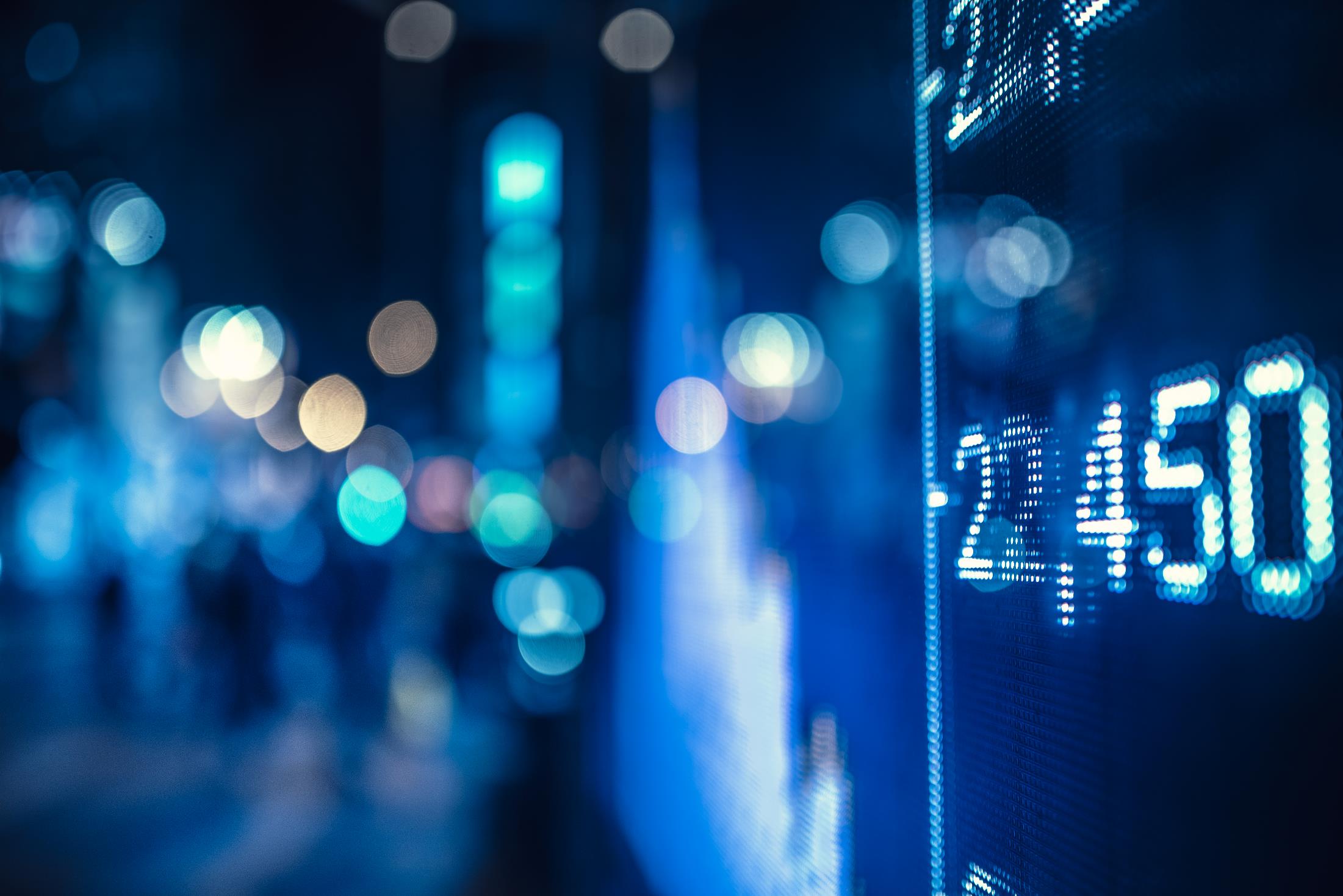 D. Indicadores desde el punto de vista de la etapa del proceso productivo
Indicadores de producto:
Indicadores de insumos
Indicadores de proceso
Cuantifica los recursos tanto físicos como humanos, y/o financieros utilizados en la producción de los bienes y servicios. 
Estos indicadores generalmente están dimensionados en términos de gastos asignados, número de profesionales, cantidad de horas de trabajo utilizadas o disponibles para desarrollar un trabajo, días de trabajo consumidos, etc.
 Estos indicadores son muy útiles para dar cuenta de cuantos recursos son necesarios para el logro final de un producto o servicio, pero por sí solos no dan cuenta de si se cumple o no el objetivo final.
Miden el desempeño de las actividades vinculadas con la ejecución o forma en que el trabajo es realizado para producir los bienes y servicios, tales como procedimientos de compra (días de demora del proceso de compra) o procesos tecnológicos (número de horas de los sistemas sin línea atribuibles al equipo de soporte). 
Estos indicadores son útiles para la evaluación del desempeño en ámbitos donde los productos o resultados son más complejos de medir, como por ejemplo actividades de investigación, culturales, etc
Muestra los bienes y servicios de manera cuantitativa producidos y provistos por un organismo público o una acción gubernamental. 
Es el resultado de una combinación específica de insumos por lo cual dichos productos están directamente relacionados con ellos. 
Por sí solo un indicador de producto, (por ejemplo número de vacunaciones realizadas, número de viviendas construidas, número de inspecciones, etc.) no da cuenta del logro de los objetivos o de los recursos  invertidos en la generación de dichos productos.
Indicadores de resultado intermedio: 
Son cambios en el comportamiento o estado o certificación de los beneficiarios una vez recibidos los bienes o servicios.
Indicadores de resultado final o impacto
Definición
Características de los indicadores de resultado final
Miden los resultados a nivel del fin último esperado con la entrega de los bienes y servicios. 
La información que entrega se refiere por ejemplo al mejoramiento en las condiciones de la población objetivo, y que son exclusivamente atribuibles a dichos bienes.
Su logro depende casi siempre del accionar de más de una institución. 
Sus logros pueden estar afectados por factores externos no controlables, por lo cual la atribución directa del programa no siempre es comprobable
Los impactos de las políticas y los programas están determinados por muchos factores. 
Algunos están el control de la institución y otros no. Por esta razón los directivos de los Programas no son responsables por el logro de los impactos, sin embargo son responsables por “gestionar para los impactos”
Los efectos a largo plazo de las políticas o programas que en general van más allá del plazo en que se solicita la evaluación, la que en general si la evaluación está asociada al presupuesto corresponde a un año fiscal
Aun cuando los indicadores de producto entregan valiosa información, no son suficientes para un adecuado proceso de toma de decisiones, ya que no nos informan acerca de las consecuencias o los resultados del uso de los recursos. Desde el punto de vista de la rendición de cuentas, el énfasis debería estar puesto en la medición de resultados finales e intermedios
E. Indicadores desde el punto de vista del desempeño: eficiencia, eficacia, economía y calidad
Esta clasificación de indicadores se ha utilizado en varios gobiernos de la región y en la mayor 
parte de los gobiernos de países de la OECD
1. Eficacia
Grado de cumplimiento de los objetivos planteados: en qué medida la institución como un todo, o un área específica de ésta está cumpliendo con sus objetivos estratégicos, sin considerar necesariamente los recursos asignados para ello. 
La eficacia es un concepto que da cuenta sólo del grado de cumplimiento de los objetivos establecidos. Las medidas clásicas de eficacia corresponden a las áreas que cubren los objetivos de una institución: cobertura, focalización, capacidad de cubrir la demanda y el resultado final.
En general, lo que se busca medir con los indicadores de eficacia es brindar información sobre el grado en que se cumplen los objetivos de la gestión institucional, o de un determinado programa. Este cumplimiento se puede expresar ya sea en términos de los resultados intermedios (coberturas logradas, grado de focalización cumplida, etc.) o de resultados finales (efectos logrados a nivel de la política pública que interviene un ámbito específico: social, económico, medio ambiental, etc.), los que se relacionan directamente con el proceso de rendición de cuentas públicas, dado que son esas variables que interesa conocer finalmente para efectos de asignación de recursos
Cobertura
Focalización
Es la expresión numérica del grado en que las actividades que realiza, o los servicios que ofrece, una institución pública son capaces de cubrir o satisfacer la demanda total que por ellos existe. 
El porcentaje de cobertura de los servicios, actividades o prestaciones, es siempre una comparación de la situación actual respecto al máximo potencial que se puede entregar
Este concepto se relaciona con el nivel de precisión con que las prestaciones y servicios están llegando a la población objetivo previamente establecido. 
Este indicador permite verificar si los usuarios reales a los que se está cubriendo coinciden con la población objetivo. Esto permite identificar las filtraciones en la demanda. Éstas pueden deberse a la fuga de beneficios del programa a los usuarios no elegibles (error de inclusión), o bien en la cantidad de usuarios elegibles que no acceden a los beneficios del programa (error de exclusión). 
Una segunda manera de construir indicadores de focalización es el análisis de cobertura, en que se mide qué porcentaje de esa población objetivo está recibiendo los bienes o servicios públicos.
Capacidad para cubrir la demanda actual
Resultado final
Dice relación con la capacidad que tiene una institución pública para absorber de manera adecuada los niveles de demanda que tienen sus servicios. 
Este tipo de mediciones son más restringidas que las de cobertura y focalización, debido a que independientemente de cuál sea la "demanda potencial", sólo dice que parte de la demanda real que se enfrenta está siendo satisfecha en las condiciones de tiempo y calidad apropiadas.
Se busca es medir la contribución del conjunto de la intervención de la entidad pública (no así de un “programa específico”).
Como resultado final se entenderá el efecto “final” o impacto que las acciones de una entidad tienen sobre la realidad que se está interviniendo.
Eficiencia
Puede ser conceptualizada como “producir la mayor cantidad de servicios o prestaciones posibles dado el nivel de recursos de los que se dispone” o, bien “alcanzar un nivel determinado de servicios utilizando  la menor cantidad de recursos posible”. 
Un indicador clásico de eficiencia es el costo unitario de producción y el costo promedio, el cual relaciona la productividad física y el costo de los factores e insumos utilizados en la generación de un bien o servicio.
Otro grupo importante de indicadores de eficiencia son los orientados a medir la productividad media de los factores: cuantas unidades de producto se obtienen en promedio por cada unidad de factor.
Importancia del análisis de eficiencia para la gestión
Una vez determinado el valor del indicador de eficiencia, ya sea de producto medio o costo medio, es necesario aplicar un análisis respecto de los resultados logrados. La idea es detectar cuales son los factores ineficientes que pueden estar generando un valor de indicador que escape a la media de los estándares comparativos, o de las metas que estime razonables de ser obtenidas. Estos factores generadores de ineficiencias pueden ser el personal en la tarea no idóneo, o sin capacitación suficiente que retarda el tiempo de respuesta de un proceso, o la dotación excesiva de personal en la tarea que hace por ejemplo que el promedio de inspecciones por inspector sea más baja que los estándares aconsejados
El análisis de la eficiencia económica se refiere a la adquisición y el aprovechamiento de los insumos (inputs), que deben ser adquiridos en tiempo oportuno, al mejor costo posible o al costo aceptable, la cantidad adecuada y con una calidad aceptable. De esta manera el análisis de los insumos (inputs) debe ser realizada desde los medios humanos, materiales y financieros.
Una de las principales dificultades en la construcción de los indicadores de eficiencia, está en que no siempre es posible desagregar los costos por cada una de las actuaciones que interesa medir. Una de estas situaciones es cuando el costo de un servicio público intervienen varios organismos de la administración pública. Por ejemplo en el caso deservicios que tienen externalizadas parte de sus funciones.
Otro problema referido al problema de la medición de los insumos (inputs) tiene que ver con la falta de homogeneidad de los indicadores y sus referentes, especialmente lo relativo a los costos. Esta situación implica que se tenga especial cuidado en la comparación de los indicadores que tengan que ver con productividad media de las inspecciones de control, prestaciones médicas, horas hombres en investigación, etc.
Economía
La capacidad de una institución para generar y movilizar adecuadamente los recursos financieros en pos del cumplimiento de sus objetivos
Indicadores típicos de economía son la capacidad de autofinanciamiento (cuando la institución tiene atribuciones legales para generar ingresos propios), la ejecución de su presupuesto de acuerdo a lo programado y su capacidad para recuperar préstamos y otros pasivos.
Otro tipo importante de indicadores de economía son aquellos que relacionan el nivel de recursos financieros utilizados en la provisión de prestaciones y servicios con los gastos administrativos incurridos por la institución.
Calidad del servicio
Dimensión específica del desempeño que se refiere a la capacidad de la institución para responder en forma rápida y directa a las necesidades de sus usuarios. Son extensiones de la calidad factores tales como: oportunidad, accesibilidad, precisión y continuidad en la entrega de los servicios, comodidad y cortesía en la atención.
La calidad de servicio se puede mejorar por la vía de mejorar los atributos o características de los servicios que se entregan a los usuarios. 
Entre los medios disponibles para sistematizar la medición y evaluación de estos conceptos se cuentan la realización de sondeos de opinión y encuestas periódicas a los usuarios, la implementación de libros de reclamos o de buzones para recoger sugerencias o quejas.
Integración de los indicadores de desempeño
El conjunto de indicadores que una organización defina debe facilitar el monitoreo y la evaluación integrada de las dimensiones del desempeño: eficacia, eficiencia, economía y calidad y desde el punto de vista del proceso de producción de los bienes y servicios
Los indicadores de desempeño debieran evaluar los diferentes ámbitos de control o medición del proceso productivo: insumos (inputs), productos (outputs), resultado final (outcomes), sin embargo esto por sí solo no es suficiente.
Lo importante es que el conjunto de indicadores den cuenta de las variables claves relacionadas con la misión, los objetivos estratégicos, los productos y aquellas actividades que para la entidad resulten significativas para la toma de decisiones
Los criterios comúnmente usados para integrar los indicadores son:
Desarrollar indicadores que cubran la totalidad de las dimensiones desempeño: eficiencia, eficacia, economía y calidad. 
En algunos casos se define una cuota mínima de indicadores de resultados intermedios o finales a ser desarrollados del conjunto de indicadores, y un porcentaje de indicadores de proceso. 
La Dirección de Presupuestos de Chile, establece que las instituciones presenten indicadores de proceso que no superen el 40% del total de indicadores. 
En la mayor parte de las buenas prácticas internacionales se señala la necesidad de mostrar la relación entre los indicadores de proceso y su contribución a los indicadores de resultado intermedio y final.
Construcción de Indicadores: 10 pasos básicos
El desarrollo de indicadores de desempeño en una institución se justifica en la medida que éstos se insertan a lo largo de toda la organización y permiten informar sobre los aspectos claves de la gestión y sus resultados.
1 Establecer las definiciones estratégicas como referente para la medición 
2 Establecer las áreas de desempeño relevantes a medir 
3 Formular el indicador y describir la fórmula de cálculo. 
4 Validar los indicadores aplicando criterios técnicos 
5 Recopilar los datos
6 Establecer las metas o el valor deseado del indicador y la periodicidad de la medición 
7 Señalar la fuente de los datos 
8 Establecer supuestos 
9 Evaluar: establecer referentes comparativos y establecer juicios 
10 Comunicar e Informar el desempeño logrado
PASO 1: Establecer las definiciones estratégicas como referente para la medición
PASO 2: Establecer las áreas de desempeño relevantes a medir
Las áreas de desempeño a medir (eficacia, eficiencia, economía, calidad) surgen del análisis de las variables críticas del proceso de producción (insumos, procesos, productos, resultados) y que inciden de manera central en la generación de los resultados esperados.
¿ Cómo identificar las áreas relevantes o factores críticos?
Los indicadores de desempeño en una organización están presentes en toda la extensión del sistema de control de gestión, y como tal aportan a los tres niveles de decisiones de la planificación: Estratégica, de control de gestión y operativa. 
Desde esta perspectiva los indicadores son los elementos fundamentales para la toma de decisiones directivas y para “conversar” sobre el comportamiento de las variables claves y estratégicas de la organización.
¿ Cuántos indicadores construir y de que tipo?
Los indicadores deben informar sobre las diferentes áreas de la organización: estratégica, gestión y operacional. De forma evidente lo más probable es que los indicadores de carácter estratégico y los más relevantes del control de gestión sean los que se reporten a los órganos rectores tales como Ministerio de Hacienda, Planificación para su uso en la toma de decisiones presupuestarias y/o de evaluación de metas nacionales, sectoriales entre otros. 
El número de indicadores debe limitarse a una cantidad que apunte a lo esencial y que ayude a captar el interés de los diferentes usuarios a los cuales va dirigido.
El conjunto de indicadores debe cubrir las dimensiones del desempeño de manera integrada: eficiencia, eficacia, calidad y economía. Tal como se señaló en el punto las medidas sobre los insumos (inputs) o productos (outputs) por sí solos no tienen valor informativo para la toma de decisiones, necesitamos saber el costo por unidad producida (eficiencia, costo medio), la oportunidad de esa producción (calidad), y si los recursos financieros están correctamente ejecutados (economía). 
Los indicadores deben facilitar el conocimiento del desempeño de los procesos (resultados intermedios) para identificar los cuellos de botella, las demoras y tiempo de espera y el ciclo de maduración del servicio (tiempo de resolución desde el inicio de un trámite hasta su resolución).
La organización debe ser capaz de utilizar y controlar el número de indicadores construidos. Mucha cantidad de información puede volverse en contra de los propios usuarios de dicha información. 
Los indicadores deben informar sobre el nivel de avance y de progreso hacia el logro de los resultados finales.
Los indicadores de resultado final o impacto tienen una resolución a mediano y largo plazo.
Para poder evaluar dicho desempeño se deberán aislar un conjunto de factores externos que pueden estar incidiendo en la variable estudiada que es el empleo de la población beneficiaria. De esta manera estos resultados intermedios constituyen indicadores proxies, que posibilitan tener antecedentes sobre la eficacia y la oportunidad del producto final, o el impacto de la producción
PASO 3: Formular el nombre del indicador y describir la fórmula de cálculo
El nombre del indicador debe ser lo más ilustrativo posible sobre lo que se quiere medir, y la fórmula debe permitir informar sobre los parámetros o variables que se están midiendo: 
Debe ser claro, preciso y autoexplicativo 
Que cualquier persona entienda qué se mide con ese indicador 
Si se usan siglas o aspectos técnicos, deben definirse en una nota explicativa
• Los indicadores de cobertura, focalización, accesibilidad, cumplimiento de programas de trabajo, etc. son ascendente. 
• Los indicadores de tiempos promedio de respuesta a los usuarios son descendentes. 
• Los indicadores que miden capacidad de utilización de recursos son ascendentes 
• Los indicadores que miden errores son descendentes
• Los indicadores que miden satisfacción de usuarios son ascendentes
Fórmula de cálculo
La fórmula de cálculo es una relación matemática de las variables que deben entregar como resultado lo que dice el nombre del indicador. Los tipos de fórmulas más utilizadas en la construcción de indicadores: 
• Porcentaje (proporciones) 
• Tasa de variación 
• Razón o promedio 
• Índices
PASO 4: Validar los indicadores aplicando criterios técnicos
Un chequeo mínimo desde el punto de vista de su validez para la toma de decisiones y la rendición de cuentas debería cumplir al menos con los siguientes:
Estar vinculados a la misión 
Medir resultados intermedios y finales 
Ser mensurables 
Los datos deben ser válidos y confiables 
Tener identificados a los responsables por su cumplimiento 
Estar dirigidos a prioridades que reflejen una gestión integrada (ámbito de eficiencia, eficacia, calidad, economía) 
Útil para el personal, clientes internos y externos, interesados, y hacedores de políticas
Otros criterios que complementan la validación anterior
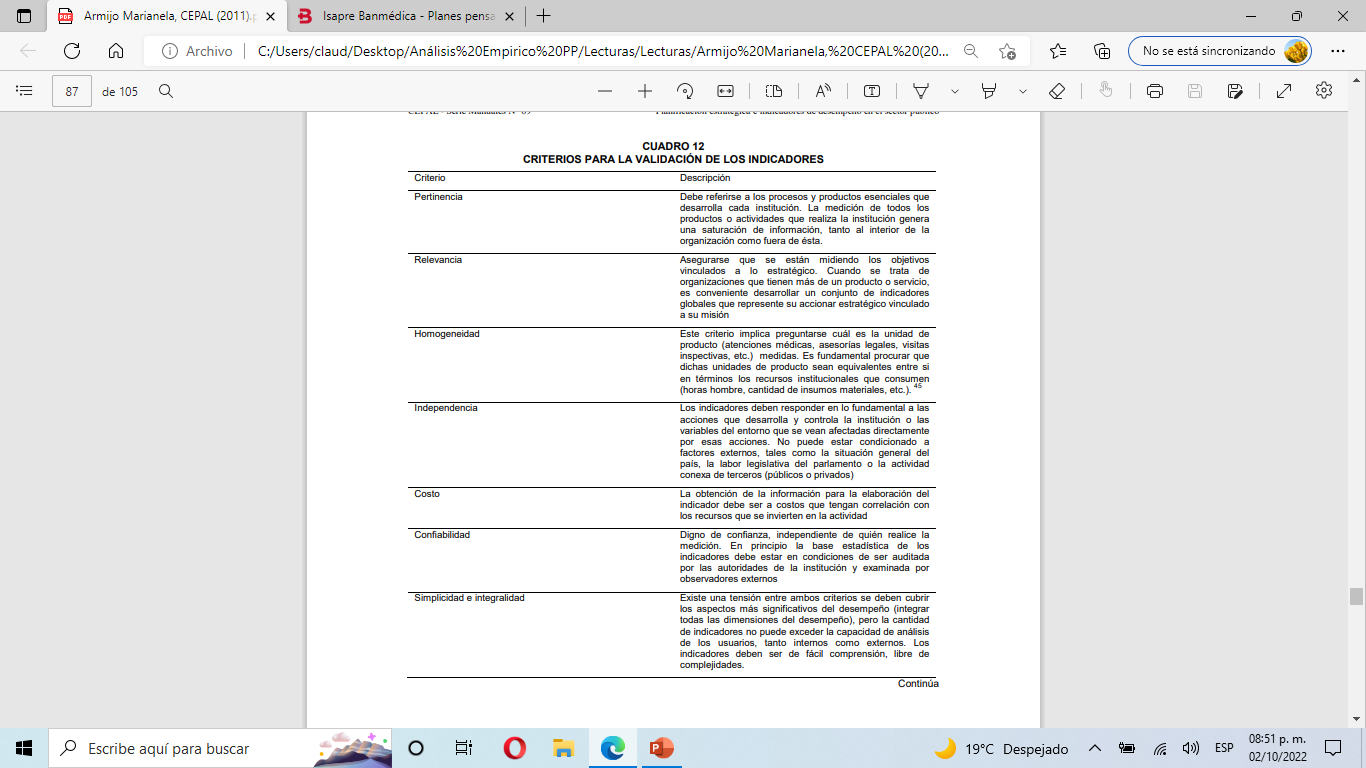 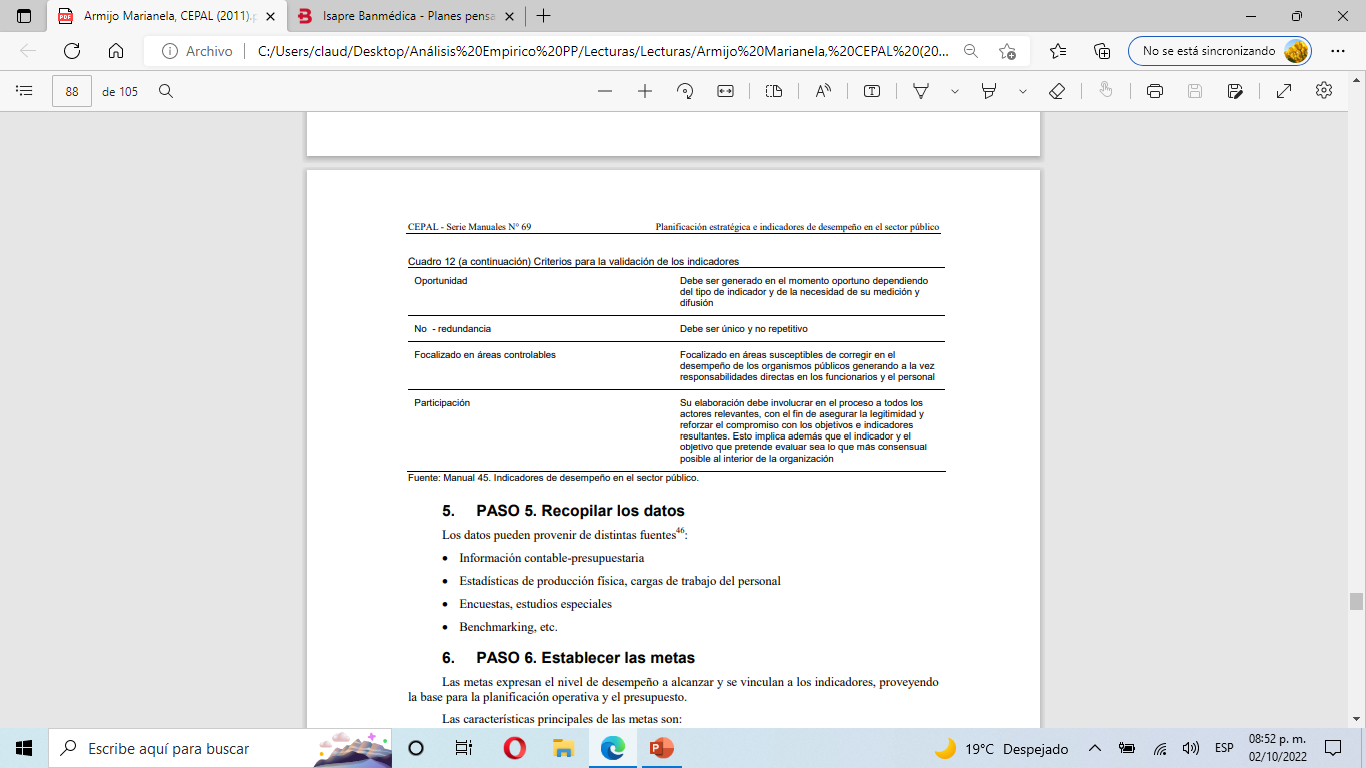 PASO 5. Recopilar los datos
PASO 6. Establecer las metas
Los datos pueden provenir de distintas fuentes: 
Información contable-presupuestaria 
Estadísticas de producción física, cargas de trabajo del personal 
Encuestas, estudios especiales 
Benchmarking, etc.
Las metas expresan el nivel de desempeño a alcanzar y se vinculan a los indicadores, proveyendo la base para la planificación operativa y el presupuesto. Las características principales de las metas son: 
Especifican un desempeño medible (se expresan en unidades de medidas, tales como porcentajes, kilómetros, días promedio, etc.) 
Especifica la fecha tope o el período de cumplimiento (trimestral, bimestral, anual, quinquenal, etc.)
Deben cumplir con ciertos requisitos: 
Su establecimiento debe considerar diferentes parámetros (desempeño histórico, comportamiento del indicador en el pasado, línea base, programas similares, estándares) 
Deben ser posibles de cumplir por la institución con los recursos financieros, humanos, físicos y tecnológicos disponibles 
Su logro debe depender de la institución (establecer supuestos) 
Debe ser realista y financiables, pero representar un desafío significativo. 
Deben establecerse para ser cumplidas en un plazo determinado
Deben expresar claramente el ámbito geográfico que cubre 
Deben ser conocidas y acordadas con los ejecutores de las distintas áreas (establecer los responsables por el cumplimiento)
PASO 7: Establecer la fuente de los datos o medios de verificación
PASO 8: Establecer supuestos
Las fuentes de los datos pueden provenir de: 

Registros de la institución (posibles de auditar) 
Estadísticas oficiales 
Encuestas (realizadas por entes externos)
Los supuestos son: 
Aspectos no controlables por la institución 
Variaciones del tipo de cambio, o de determinados precios pueden afectar niveles de ingresos esperados, tarifas, etc. 
Aprobaciones de procesos por entes externos en la que hay probada posibilidad (norma o procedimiento externa) que puede alterar la programación) 
Flujo de recursos internacionales, etc
9. PASO 9: Monitorear y evaluar
El monitoreo de los indicadores es el proceso que nos permite ir chequeando el comportamiento de éstos en alguna frecuencia determinada, la cual puede ser mensual, trimestral, semestral, anual, etc. 
El proceso de interpretación de los resultados logrados sobre la base del monitoreo realizado, es lo que nos permite evaluar, o sea decir si el desempeño se ajusta a lo programado, si es adecuado o no está dentro de los parámetros considerados.
Este proceso de evaluación será el que finalmente me permitirá tomar decisiones, comunicar e informar.
a) ¿Cómo interpretar los resultados?
No hay una medida única que demuestre por si sola el desempeño de la institución, por lo que es fundamental contar con una combinación de ellas. Esto, dado que ciertos indicadores pueden ser contradictorios entre ellos y es necesario asegurarse que el desempeño en su conjunto ha sido adecuado.
b) Sobre lo planeado o presupuestado
c) Respecto de otras instituciones similares o comparables
Esta referencia implica tener como punto de comparación las metas que la organización establece.
En este punto cabe recordar lo señalado respecto de la determinación de metas: realismo en cuanto a que éstas deben financiadas con los recursos presupuestarios sobre los cuales se está realizando la programación, debe contener una expresión de mejora concreta (ya sea en eficiencia, eficacia, calidad o economía), para lo cual debe haber habido un proceso previo de discusión sobre que implica para la organización un “buen desempeño”, debe tener incorporado un componente de innovación
Al comparar resultados con instituciones similares se debe tener especial cuidado en seleccionar una institución que sea estrictamente semejante, en términos de las variables que tienen mayor incidencia sobre el desempeño, tales como recursos, tecnología, capacidades instaladas, área a la cual se dirigen los productos, tipo de clientes, etc
En este punto quizás pueda ser conveniente someter la institución o algún área de ésta a un proceso de benchmarking
Es importante considerar que el indicador por sí solo no monitorea, ni evalúa, solo permite demostrar el comportamiento de una variable sujeto de medición contra ciertos referentes comparativos.
PASO 10: Comunicar e informar
Algunos elementos básicos a tener en cuenta en los reportes de información de desempeño son los siguientes: 
La comunicación de los resultados tiene que estar focalizada en los aspectos claves de la gestión con mensajes simples, directos y demostrables. 
El contenido de la comunicación en lo posible debe ser educativo considerando las necesidades de información de los diferentes tipos de usuarios. La información debe ser entregada en reportes que tengan alguna periodicidad útil para la toma de decisiones de los diferentes actores.
8. Aplicación de la planificación estratégica y los indicadores de desempeño en el sector público
A. Ámbitos de aplicación de la planificación estratégica
El análisis de escenarios complejos, relacionados con el entorno, así como la identificación de las principales debilidades en las capacidades institucionales u otros elementos del ámbito interno se utilizan como mecanismos de apoyo varios elementos de la metodología de planificación estratégica
la PE es utilizada para establecer los objetivos que serán parte de los compromisos de los Ministerios y/o Departamentos
características:
• Establecimiento de prioridades institucionales orientadas a comunicar a la ciudadanía y grupos de interés los compromisos sobre los impactos esperados. 
• Objetivos Estratégicos vinculados a las prioridades institucionales. Cada uno de los objetivos estratégicos establece indicadores de resultado final o impacto. 
• Se establece una jerarquía de indicadores de resultado, los cuales se enmarcan en una estructura lógica que vincula indicadores de resultado intermedio, con los resultados finales o impacto. Esto permite ir monitoreando la capacidad de la institución respecto de logros concretos en la población objetivo. 
En este nivel programático y de ejecución, la preocupación de la planificación y de los sistemas de evaluación se centra en cuánto, y que condiciones se proveen los bienes y servicios a los usuarios.. Se establecen las responsabilidades y los gestores deben garantizar que los procesos productivos sean eficientes y eficaces posibilitando la provisión de los bienes y servicios bajo estándares de calidad.
Conclusión
La orientación del proceso de planificación, monitoreo y evaluación  se centra principalmente en la definición de indicadores que dan cuenta de  los resultados finales o impactos, sin embargo la metodología establece  claramente la posibilidad de definir indicadores de resultado intermedio como valores de aproximación a la medición del resultado final o impacto
Se evalúan y se rinde cuenta pública del avance de las prioridades a través de indicadores de impacto o resultados compartidos (shared outcomes). 
En este sentido, los indicadores de impacto son desarrollados en el marco de compromisos de gestión pública, donde existen responsabilidades respecto de su monitoreo y evaluación. Existe la obligación de definir con rigurosidad cuál es el efecto en la población objetivo y como el logro de la meta contribuye a solucionar al problema público para el cual existe el programa. La idea es que el indicador sea justificable y entendible para los usuarios. 
Se enfatiza la calidad de la información y las fuentes de los datos de la medición, pueden ser las estadísticas nacionales, locales, encuestas específicas, estudios econométricos, los cuales son explicados con detalle, lo cual permite analizar la confiabilidad de los datos.
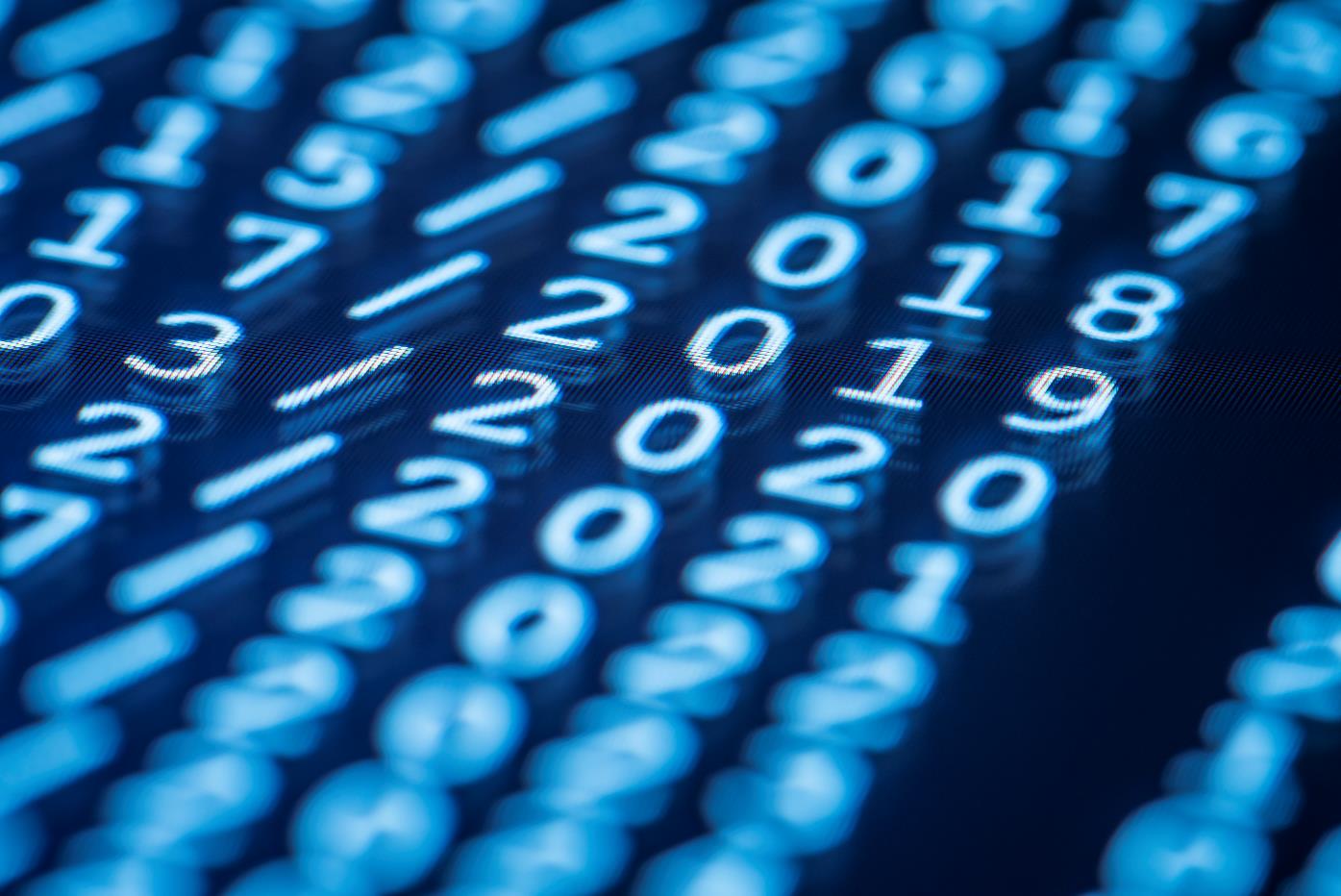 Gracias